Budget support training
Module 3

Eligibility criteria of EU Budget Support Contracts
[Speaker Notes: This presentation covers chapters 2 and section 5.1. of the BS Guidelines]
Outline
Four eligibility criteria rationale 
Public policy
Stable macroeconomic framework
Public financial management
Transparency and oversight of the budget
The budget as the main framework of intervention
2
Rationale
National or sector Public policy: Effectiveness of BS will depend on relevance and credibility of the policy its supports.

Macroeconomic stability: More conducive to inclusive and sustainable growth, key to effective and efficient financial programming & budget management and to sustained funding of poverty reduction policies.

Public financial management: Sound PFM system essential for implementation of public policies and achievement of development objectives.
       
Transparency and oversight of the budget: Key element of good governance, domestic accountability on and scrutiny of the budget
3
A more rigorous approach
Eligibility criteria are not a threshold: what matters is demonstrating progress during implementation, so change is key (dynamic approach)
Scope of assessment & analysis consistent with the differentiated approach  (e.g. specific sector PFM assessment for a SRC…)
Eligibility has to be demonstrated before signing the BS contract
Progress has to be demonstrated for every payment and for each criterion
Use specific templates for assessment of each criterion (annexes in EU BS guidelines)
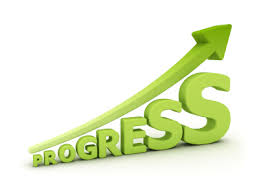 4
Outline
Four eligibility criteria rationale 
Public policy
Stable macroeconomic framework
Public financial management
Transparency and oversight of the budget
The budget as the main framework of intervention
5
Public policy assessment
« Is the policy sufficiently relevant and credible for the BS programme objectives to be largely achieved ? » 

Delegations to provide 6-8 pages document accompanying the BS Action Fiche and covering 5 points:
Policy framework
Policy relevance
Policy credibility
Conclusion:  EU Delegation’s  appreciation of eligibility
Expected progress in policy implementation
6
[Speaker Notes: Part I of Annex 3. The 6-8 pages should be accompanied by reference documents such as the multi-donor joint review documents]
A PROPOSED  EU ANALYTICAL GRID
IDENTIFY THE POLICY FRAMEWORK
HOW DO GOVERNMENTS MAKE THEIR POLICIES? 
Policy content
Policy formulation process
Monitoring and evaluation
Policy coherence
HOW DO GOVERNMENTS INTERACT WITH DONORS? 
Review mechanisms and donor coordination (policy dialogue)
ASSESSING POLICY RELEVANCE
ASSESSING POLICY CREDIBILITY
Past track record
EU perspective:
Link to EU policy priorities and policy framework
Policy financing
Country perspective: 
Adequacy of Government response to country/sector challenges
Institutional capacities & ownership
Quality of data underpinning policy
[Speaker Notes: What is a Policy?
Broader than vision and strategy papers
Requires verifying that means are available
May cover: PFM (commitment control, budget procedures, governance, payroll, systems), economic management (exchange rate, debt, trade) and structural issues (decentralisation, financial sector regulation), public sector, social services and protection, sectoral issues.

Which are the instruments for implementing a policy? 
Monetary/ non Monetary, Direct/Indirect =>provide, purchase, tax, subiside, prohibit, require, inform, implore 

The Budget and Policy Transmission
How to make sure there is room in the annual budget for any new policy?
How to reflect policies in budgets?
Role for donors: providing fiscal space for policy learning and policy experimentation => accepted costs and risk of failure?]
Running Head 12-Point Plain, Title Case
Policies contribute individually or jointly 
to various objectives
A public policy is a series of interlinked actions (= policy) designed and implemented by the state (= public)
Macroeconomic stabilisation
  Equity, vertical (income distribution) and horizontal (equal development across
    regions)
  Resource allocation: i.e. providing public services: health, education; providing
    public goods (law & order, defence); building infrastructure
[Speaker Notes: Structural policies: these are of 2 types: the (1) are transversal, the (2) issue specific]
Assessing the policy
Concluding
Analysing the policy documents
Understanding the policy
What does it want to do? (what are the objectives?)
How will it be implemented? (instruments deployed, resources mobilised /allocated, institutions involved, regulatory framework …)
Other stakeholders’ role
Relevance to overall objective of sustainable and inclusive growth, poverty reduction, equitable public service delivery …
Credibility of policy ownership, buy in ...
BS is or is not the most appropriate modality to support the policy
National policy
Sector policy programmes
Institutional reform programmes, etc.
Coherence of sector and national policies 
Consistency with MTFF & MTEF
9
[Speaker Notes: The analysis the partner‘s policy is the analysis of the national policy documents. Note that there can be a variety of such documents; their status and authority should be well understood.
 Note that under the XIth EDF the programming will not necessarily start with the elaboration of a joint EC-partner country strategy, but might be based entirely on the partner‘s policy documents (cf. Programming instructions).
 The assessment of eligibility can draw on the analysis provided for the assessment of the national development plan (basis for EU programming), but BS may refer only to a subset of national plan and favourable conclusion of assessment of the latter does not imply automatic eligibility for BS operations
GGDC/SBC: focus on national policies but of course taking into account the situation of fragility for SBCs: restoring vital state functions and basic social services.
Look at whether the policy response is relevant to objectives (poverty reduction, sustainable and inclusive growth, and democratic governance) and then credibility: country’s track record in performance and implementation, consistency between policy and budgetary framework, institutional capacity constraints, degree of ownership, M&E framework. During implementation look at whether satisfactory progress continues to be made and look at causes for divergence (external?). Come back to that in later slides…
Remarks: 
	- In countries in situation of fragility there might not always be a fully-fledged national policy. In such cases, the EU Delegations can refer to the process and progress of formulation and monitor the national policy or a "transition compact" developed under the "New Deal for Engagement in Fragile States“ endorsed in Busan by the EU and its Member States, focusing on the great importance of restoring vital state functions, security, justice, economic foundations and basic social services.
	- A sector policy can be a stand-alone policy or encapsulated into a national policy. In the last case, EU Delegations should clearly identify the sectoral components of the national policy that the SRC issupposed to support]
10
A good policy document should:
Be authored and endorsed by the Government (not the donors)
Address the role of the government in the sector/area and distinguish regulatory functions and service delivery
Define allocation of responsibilities between Ministries involved and tiers of government, and identify capacity constraints and requirements to mitigate them
Focus on the resources requirements to implement the policy, including current and capital expenditures
Have a strong result orientation
Set up clear mechanism for monitoring, review and updating the policy document
10
Outline
Four eligibility criteria rationale 
Public policy
Stable macroeconomic framework
Public financial management
Transparency and oversight of the budget
The budget as the main framework of intervention
11
Macroeconomic stability: why is it an eligibility criterion?
Macroeconomic stability:
Precondition for
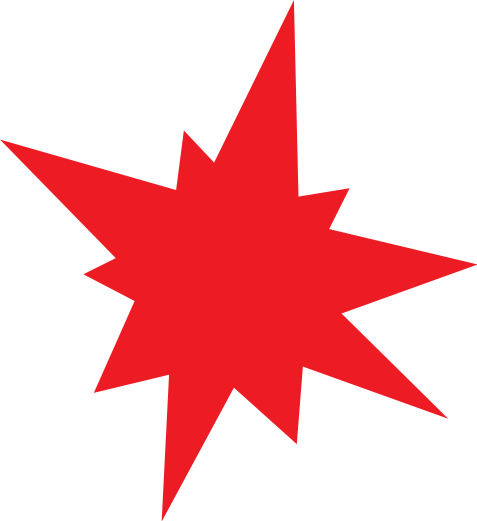 Macroeconomic instability
stable government budget
sustained economic growth
budget outcomes diverge from plan
income growth of poor people
sustained funding of poverty reduction policies
financial programming becomes ineffective
12
Assessing the macroeconomic policy
Is the policy mix  conducive to the correction of macro imbalances? 

Fiscal policies : overall revenue and expenditure level, financing of the deficit, debt sustainability, etc
Monetary policies: control of inflation, money growth, regulation of the banking sector, credit requirements, regulation of the financial market, etc.
Is the policy mix conducive to stability? Are fiscal, monetary exchange rate policy concurring into balancing the economy?
13
Assessing the macroeconomic policy: DRM policy
Analyse:
 Tax ratios: tax & non tax/GDP (trends and comparisons-
 Tax effort (taxes collected/potential)
 Composition of taxes
 Tax incentives (exemptions, reductions, tax holidays, free zones, etc.)
 Commitment to strengthening DRM (MTFF projections, measures taken to increase DRM, policies regarding natural resources….)
14
[Speaker Notes: On tax incentives:
Two reasons: (i) to attract (foreign) investments or (ii) to neutralise price increases.
Ad (i): 
However, impact of tax incentives on investment decisions often uncertain. 
Many other factors influence investment decisions.
Transparency and fairness often a problem with tax incentives.
Ad (ii): Dampening price increases (food, fuel, electricity, etc.) for social and/or political reasons.]
Importance of macroeconomic stability for the budget
Macro Economic Framework
Agreed with IMF
Medium-Term Fiscal Framework
Set ceilings public spending
Medium-Term Expenditure Framework
Allocative Efficiency
Annual Budget
Needs identification, year by year
15
Outline
Four eligibility criteria rationale 
Public policy
Stable macroeconomic framework
Public financial management
Transparency and oversight of the budget
The budget as the main framework of intervention
16
Running Head 12-Point Plain, Title Case
Assessment of the relevance and credibility of the PFM reform programme
The PFM system must be assessed and monitored for the three types of BS contracts
17
[Speaker Notes: Definition: Public Finance Management is the institutional setting to implement fiscal policy and to provide the resources for the delivery of public goods and services
The budget is the main tool of public finance management.

Note that emphasis is laid on the quality of the PFM reform programme, and not on the actual quality of the PFM system, except the last line of this slide.
In other parts of the text, the focus is on the quality of the PFM system (see next slide).]
Running Head 12-Point Plain, Title Case
How to assess? Use available studies and assessments
Summarise main findings of recent studies and assessments (notably PEFA)
All phases of budget cycle should be assessed
Special attention to be paid to revenue administration, and to transparency and oversight
Assessment should include sub-national government, public agencies and parastatals
Identify further diagnostic work to be carried out
18
[Speaker Notes: PEFA (2005, 2011 and 2016 methodologies) provides a snapshot of the performance of all phases of the budget cycle.

Phases of the budget cycle (and PFM subsystems): budget preparation, execution, procurement, revenue administration, internal audit, accounting and reporting and external audit.]
Running Head 12-Point Plain, Title Case
Assess  PFM for all types of contracts
Note
Assessment influences agenda of the PFM dialogue with partner country
When PFM is weak, specific preconditions prior to disbursing the first tranche might be needed
When one or more core PFM functions of the budget cycle are very weak, budget support “will not be considered”.
[Speaker Notes: Second bullet: in this sentence “precondition” should not be understood as a precondition for signing the Financing Agreement, but as a disbursement condition for the first tranche. 
Third bullet: this is in fact the “bottom line” of the PFM eligibility criterion. It implies also: no matter the strengths and weaknesses of the other eligibility criteria, when PFM is extremely weak, BS will not be provided. 

The core functions which must absolutely be fulfilled for considering BS are:
The existence of a budget
 The existence of a Treasury or an equivalent central payment system
 The existence of reporting and control mechanisms.]
Assessing the performance of a PFM system
The  performance of a PFM system is its capacity of achieving the three PFM specific objectives in the most cost effective manner, respecting the PFM principles and taking into account the country context.
20
[Speaker Notes: Note: Further on in the Guidelines, the third objective has been ‘translated’ into “efficient service delivery”, which is not the same as “operational efficiency”. The two terms overlap only partially. At some places in the PEFA guidelines, the same ‘switch’ is made.]
PFM aspects of DRM to be assessed
Tax administration and collection system (organisation)
Programme for reform and strengthening of tax systems 
Tax effort (taxes collected/potential)
Tax composition and levels (personnel, sectors, economic actors)
Tax incentives (exemptions, reductions, tax holidays, tax free zones, etc.) 
Flexibility to compensate for decreasing revenue of certain taxes
21
Outline
Four eligibility criteria rationale 
Public policy
Stable macroeconomic framework
Public financial management
Transparency and oversight of the budget
The budget as the main framework of intervention
22
Running Head 12-Point Plain, Title Case
Transparency and oversight
23
[Speaker Notes: Documents in bold are the indispensable ones. 
For medium term reform focus on 1, key for domestic debate, and on 5 and 6, key for informing citizens on results
For each document one should report whether it is produced, the date, if in time, and on comprehensiveness & quality.
Depending on the country’s circumstances, the Delegation may also look on additional budgetary documents such as the citizen’s budgets (its provides simplified budget data that is easy accessible to a large audience), pre-budget statements, budget leaflets for secondary schools, budget explanation days to NGO’s and the press...
Remark: a pop-up window should appear with the “full assessment grid for key budget documents” such as presented in the appendix A of the annex 6 (page 123)]
Outline
Four eligibility criteria rationale 
Public policy
Stable macroeconomic framework
Public financial management
Transparency and oversight of the budget
The budget as the main framework of intervention
24
Running Head 12-Point Plain, Title Case
Budget
Macroeconomic
 policy
Public Finance 
Management
Public Policies
Objectives
 Macroeconomic stability and fiscal sustainability
sustainable and inclusive growth
Instruments 
 Monetary and exchange rate policy
 Fiscal Policy
 Domestic revenue mobilisation policy
 Public expenditures policy
 Debt policy
Function: 
Manage Funds to implement public policies
Objectives:
 Financial compliance
Fiscal discipline
 Allocation of resources according to policy objectives
 Efficient public service delivery
Budget
Domestic Revenue Mobilisation
Public Expenditure
Financing: loans & grants, including BS
Transparency and Oversight
25
[Speaker Notes: Explain:
Policies:
Macroeconomic policy is part of public policies
Public Finance Policy (fiscal) is an instrument of macroeconomic policy (but also of public policies, together with regulations)
   Public Finance Management is the institutional setting  to implement fiscal policy and to provide the resources for the delivery of public goods and services
   The budget is the main tool of public finance management.

Eligibility criteria
Public policies : the credibility of public policies requires that the PFM is able to implement them according to the objectives that have been set.
Stable  macroframework: checks the macrofiancial sustainability of the policies. Note that fiscal discipline, an objective of PFM, is essential to maintain stability.
PFM: this eligibility criterion verifies the whole PFM framework, its functioning and its accountability.
Focus on revenue stabilisations assesses both domestic revenue policy (i.e. Taxation, non tax revenue, user fees, pricing of public goods), execution of the budget (effectiveness of revenue mobilisation )
Transparency and oversight: checks the mechanisms that ensure publicity and control of the budget.]
How much budget support?
Decision to be based on broad qualitative assessment of:
Financing needs of the partner country (PC): see MTFF and national/sector development strategies
Preference of the partner country as regards aid modality 
Commitment of PC to allocate budget resources in line with development strategies and objectives
Effectiveness and added value of BS as regards enhancing the achievement of PC’s policy objectives
Track record and absorption capacity of previous tranches/disbursements: achievement of objectives, rate and timeliness of disbursements  
But BS can be absorbed and not spent
26
[Speaker Notes: Each criterion (see previous slide) may be assessed as high, medium or low
Overall score is also high, medium or low
No mechanistic translation of sub-scores into final score, because significance of criteria may differ and risks and benefits need to be taken into account
High overall score: >2/3 of EU-aid may be BS
Medium overall score: between 1/3 to 2/3 of EU-aid may be BS
Low overall score: less than 1/3 of EU-aid may be BS]
Thank you very much for your attention
27